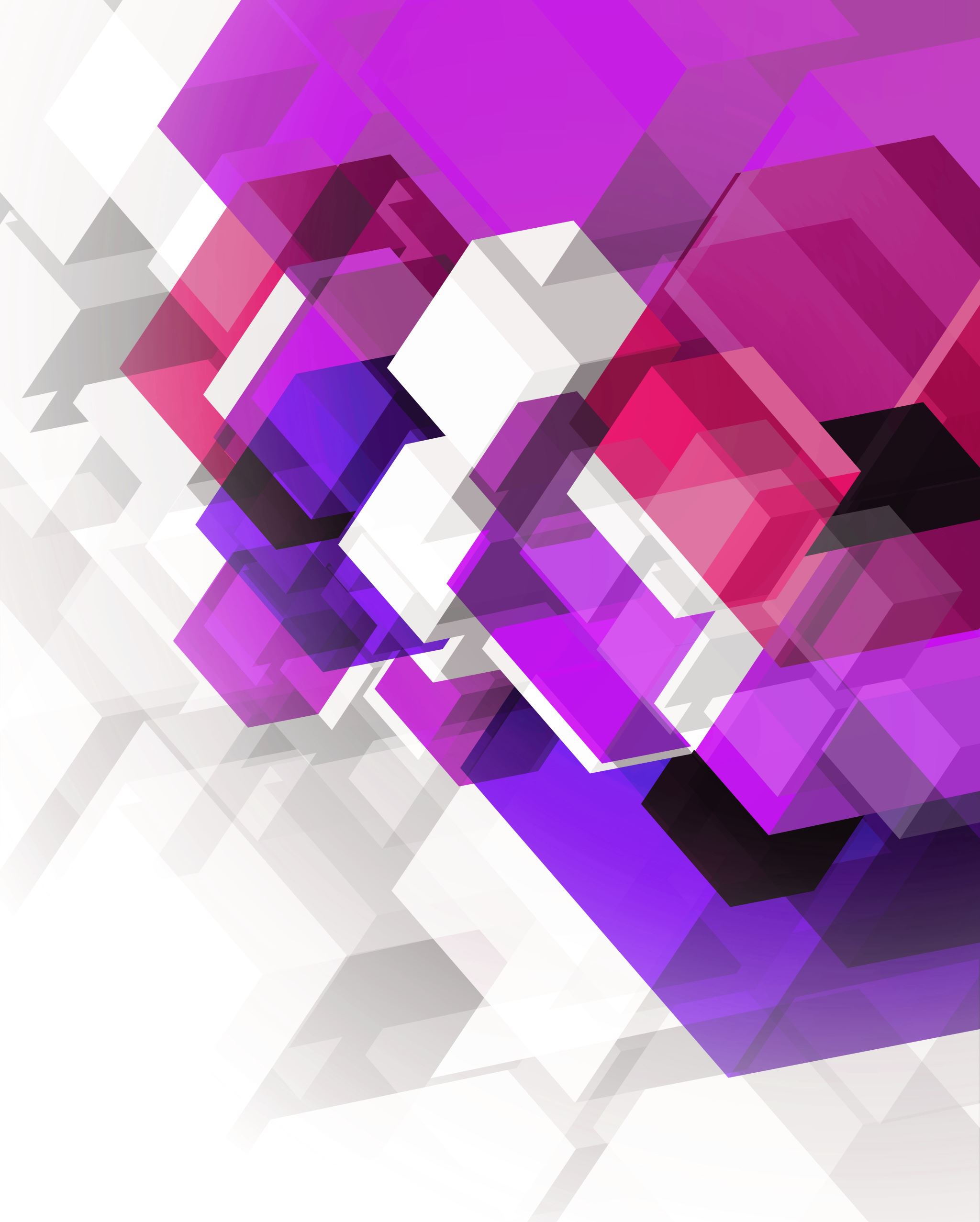 Protecting Private Property and Enforcing Contracts
Contracts
Legal agreement
Enforceable by law
Legal protection for boundaries and possession of property

Based on economic system
Individuals
Collectives
Governments
Property Rights
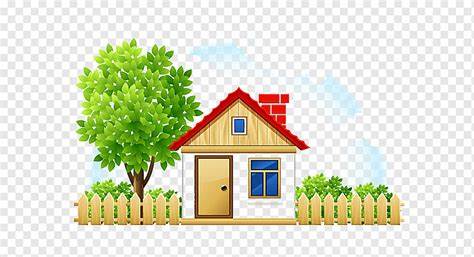 Private Property
BASIC INSTITUTION IN A MARKET ECONOMY
Right to exclusive use
Legal protection against invaders
Right to transfer to others

PROCESS OF GOVERNMENT
Property rights
Defined
Enforced
Limited
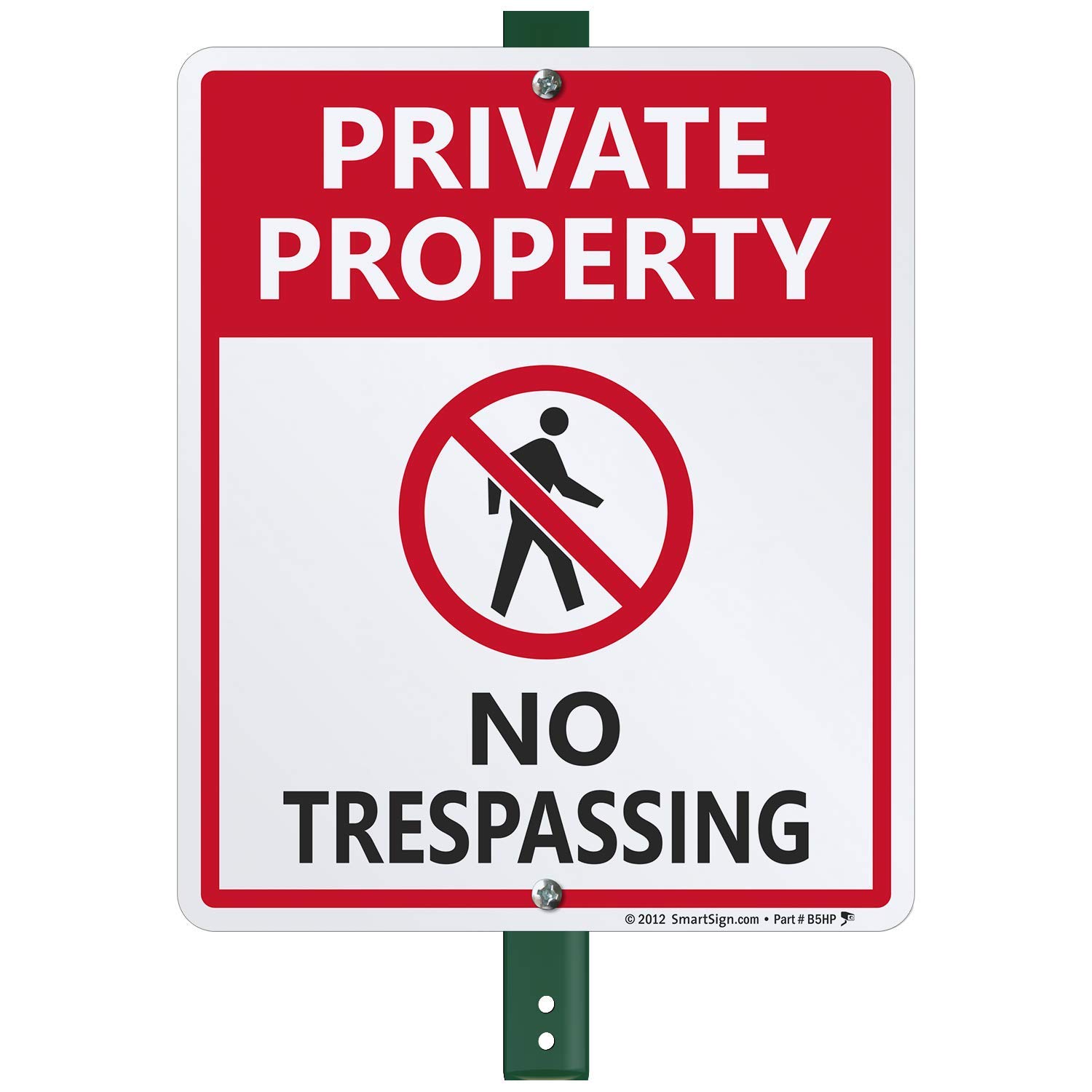 Copyright
Legal Protection
Authors of literature and music

Sole rights to profit
Publication
Distribution
Other use

Ability to transfer these rights to other people or entities

Specified period of time
Patent
Legal protection
Inventors
Ideas
Products
Processes

Sole rights to profit
Production
Distribution

Ability to transfer these rights to other people or entities

Specified period of time